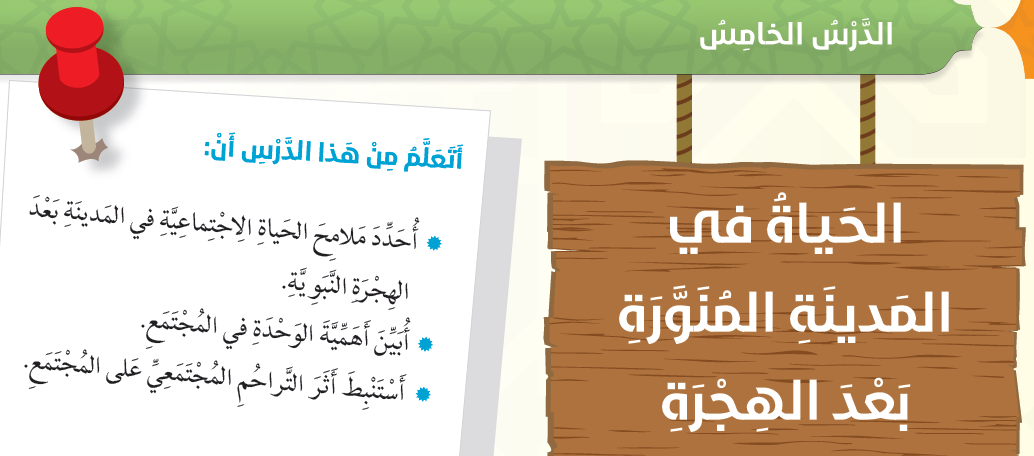 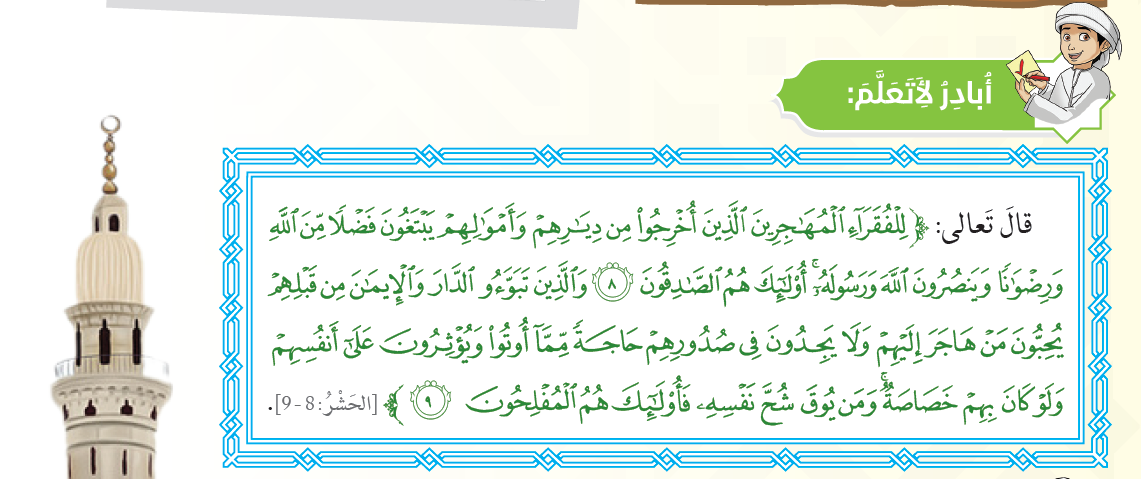 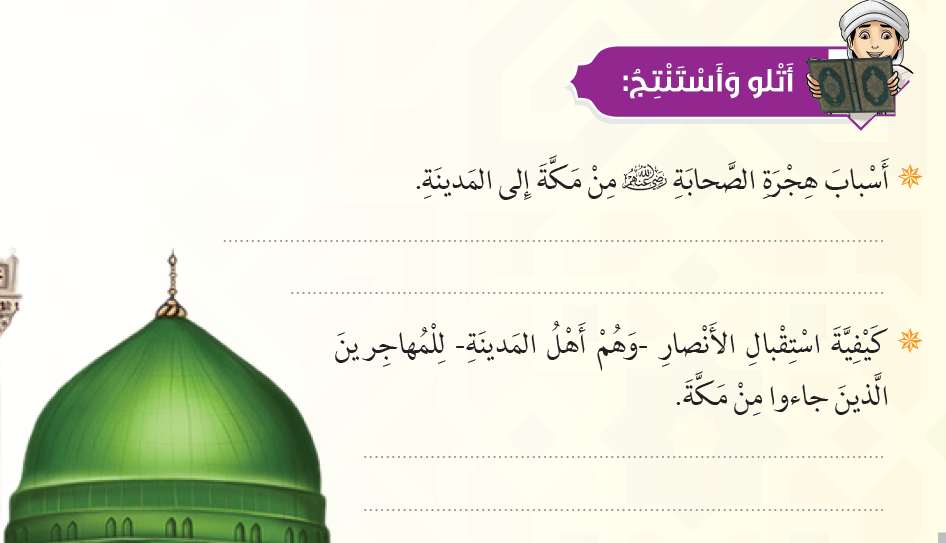 نصرة الرسول صلى الله عليه وسلم – نيل رضا الله تعالى وتحصيل الثواب
الابتهاج والسرور لقدومهم وتوفير أسباب العيش الكريم لهم
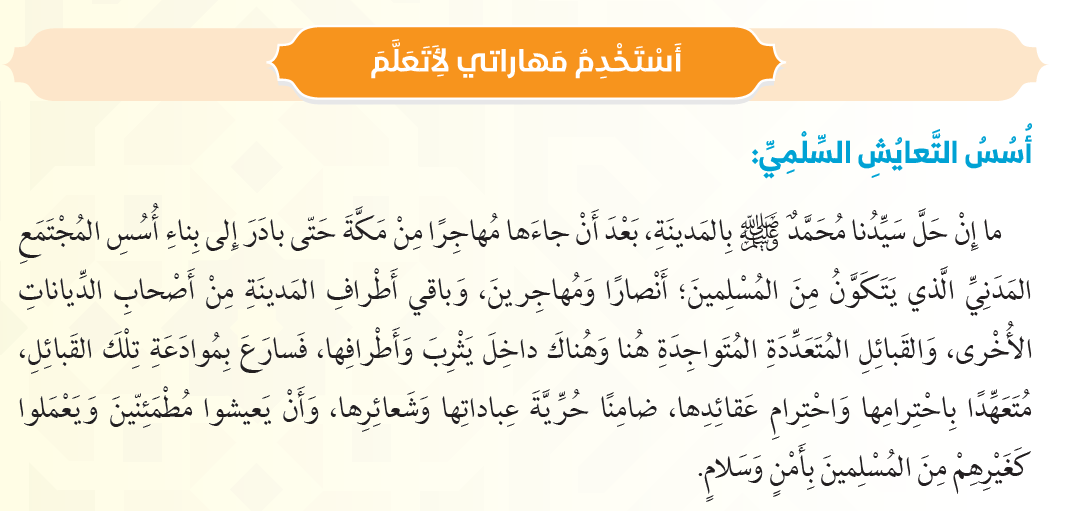 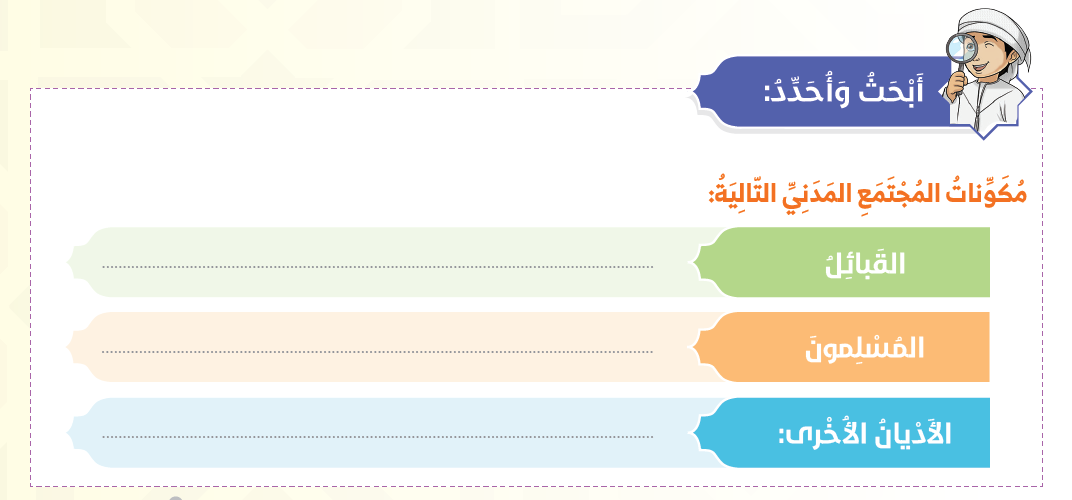 الأوس والخزرج
الأنصار والمهاجرين
اليهود والمشركين
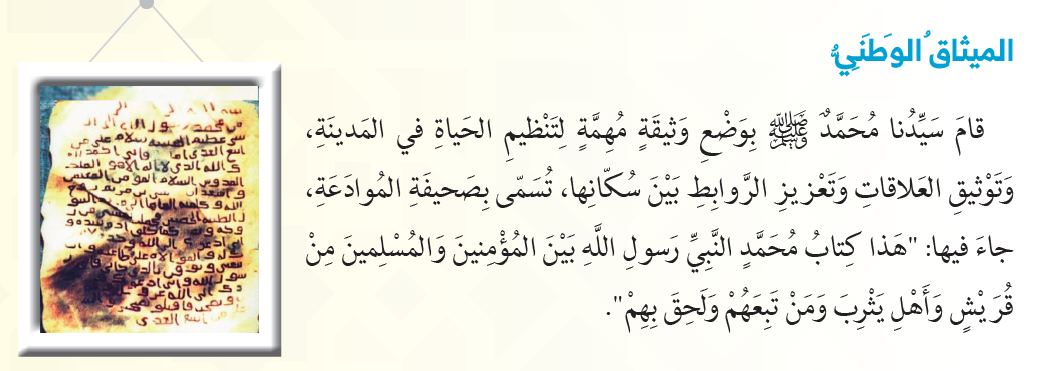 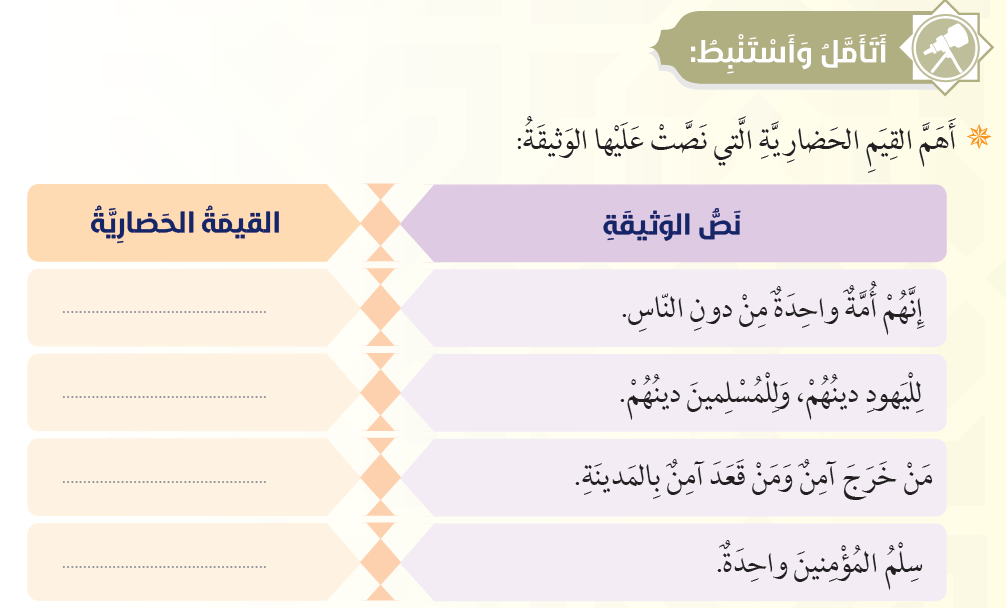 الوحدة الاجتماعية
حرية الدين والعقيدة
الأمن والاستقرار
قيمة السلم بين الشعوب
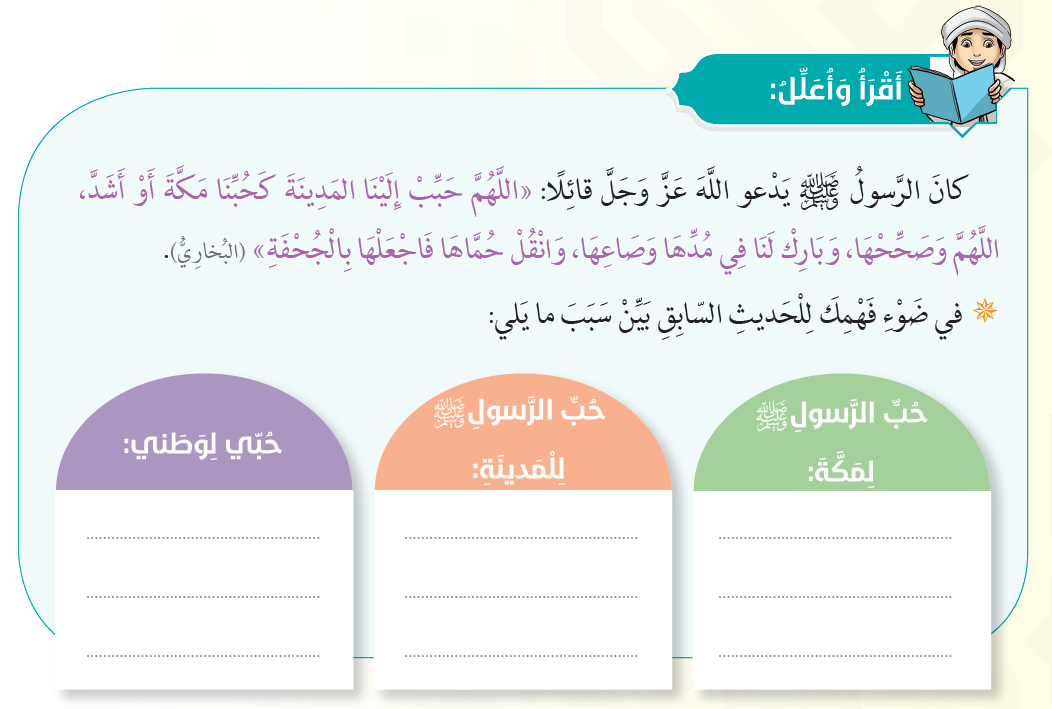 النشأة – التعليم الاستقرار – الحكام - الأمن – جودة الحياة
هي التي آوته ونصرت دعوته ، وفيها قضى جزءا من حياته
لأنها موطنه الذي نشأ وترعرع فيه
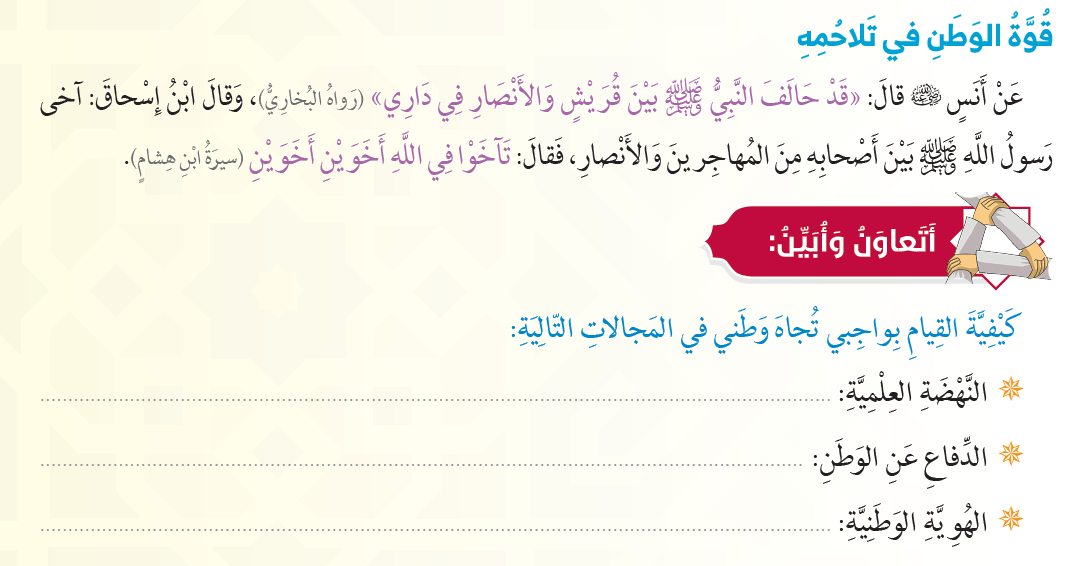 الحرص على طلب العلم – الرغبة في التفوق والتميز
أدعم الانتماء الديني – أحافظ على لغتي وعلى خصوصيتي الثقافية
الخدمة الوطنية – حماية الوطن من كل عدوان – المشاركة في الحملات التطوعية
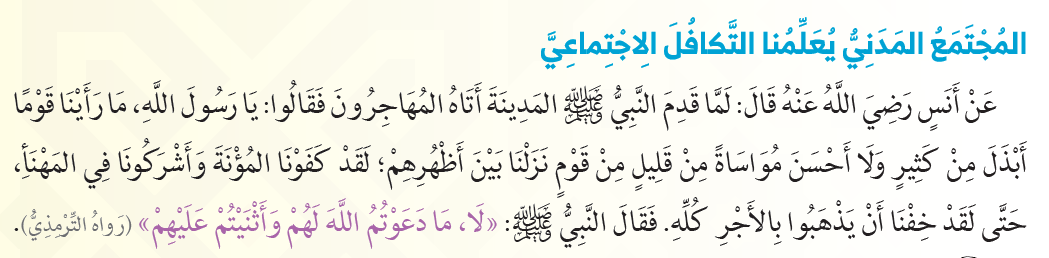 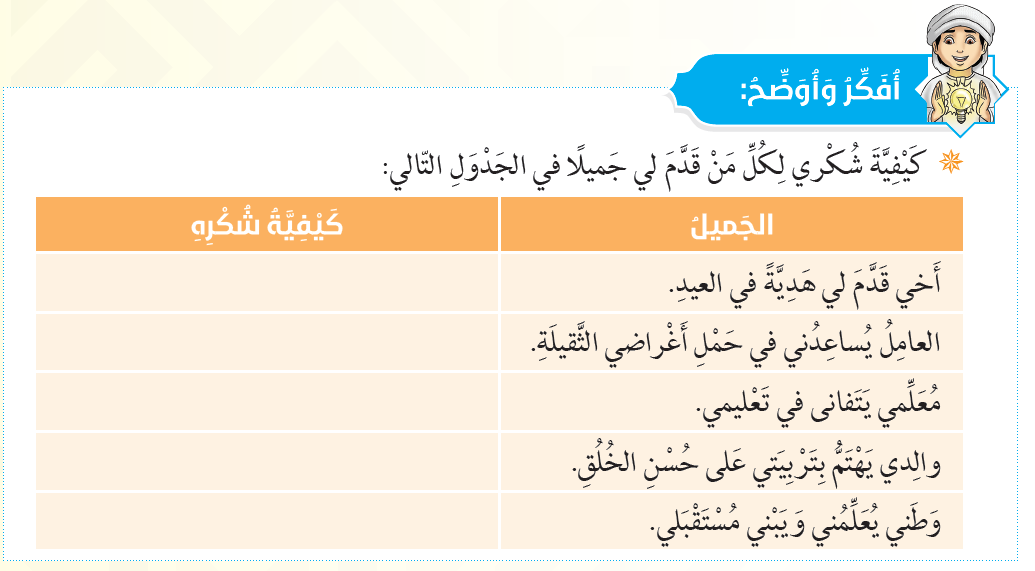 الشكر والمعاملة بالمثل
التكريم والمكافأة
أحترمه وأقدره
البر والإحسان
أحبه وأحترم رموزه وأتفانى في خدمته
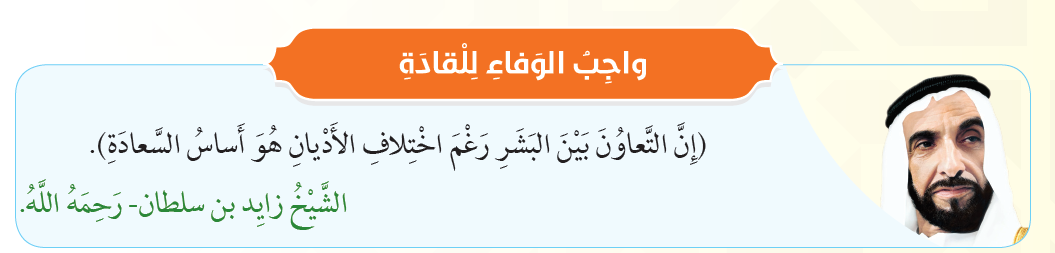 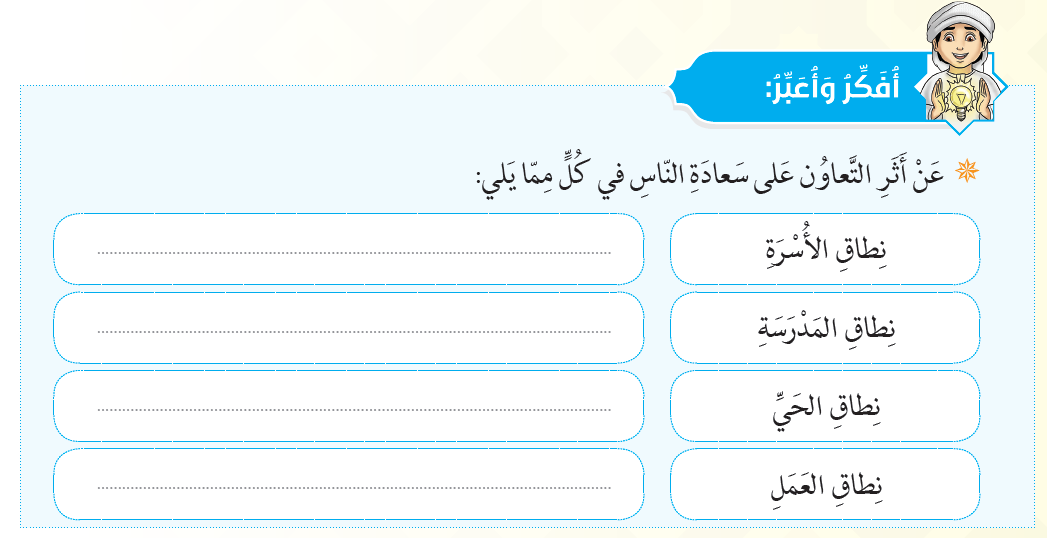 المحبة والترابط الأسري والاستقرار النفسي لأفراد الأسرة
التعاون بين الطلبة – ارتفاع المستوى التحصيلي
الترابط والمحبة وتقديم العون للمحتاج
اتقان العمل وزيادة الإنتاج
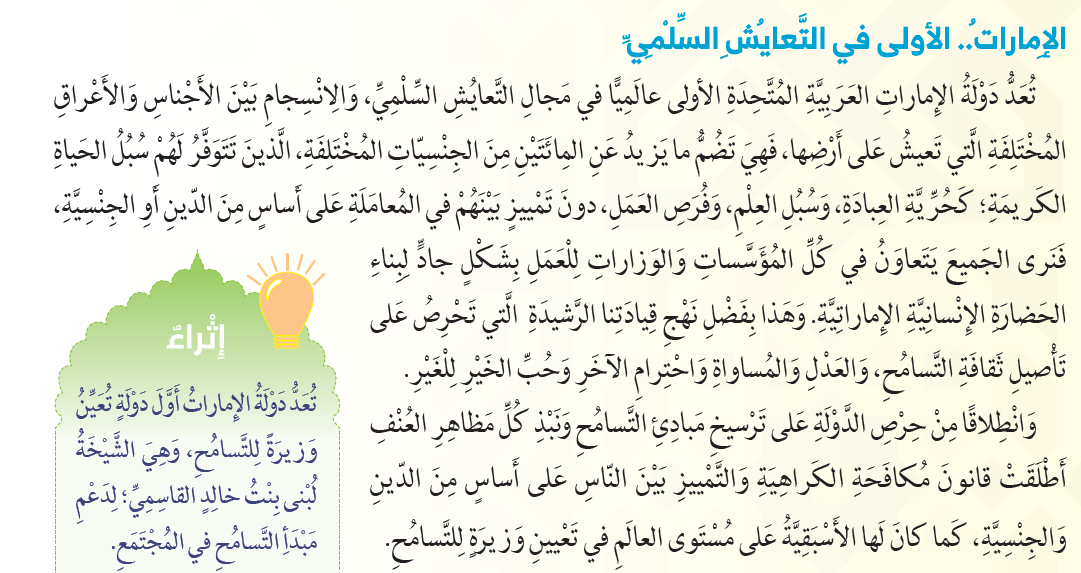 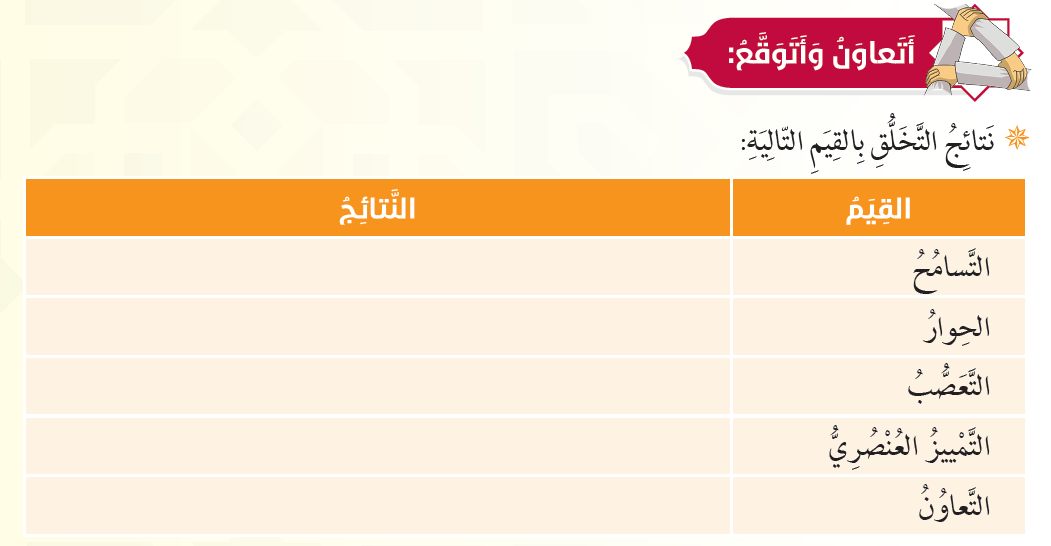 إشاعة المحبة – الأمن الاستقرار
التقدم وتمتين العلاقات
الكره والحقد وتصدع المجتمع
التخلف الحضاري وانتشار الجرائم
تقدم المجتمع  – الأمن الاستقرار
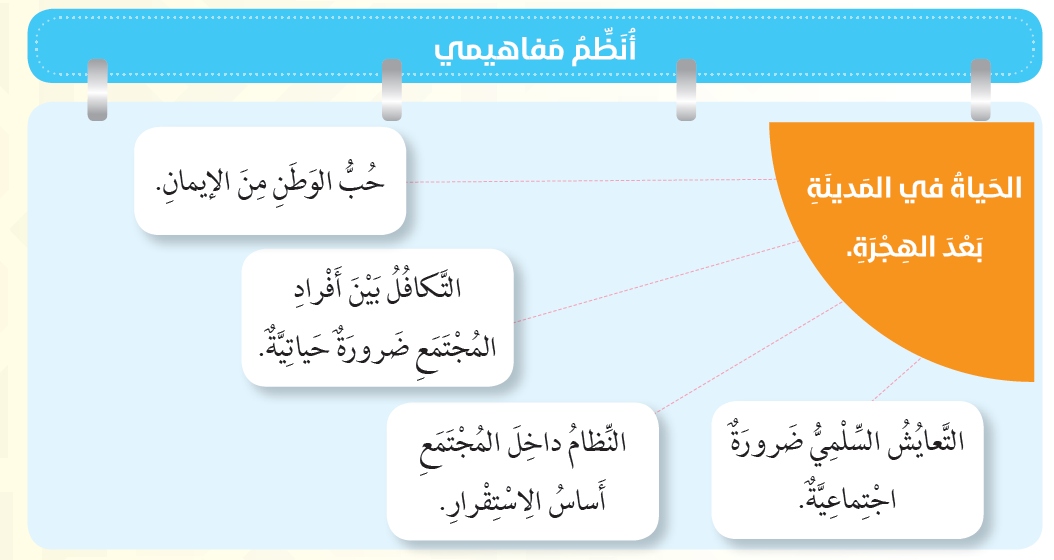 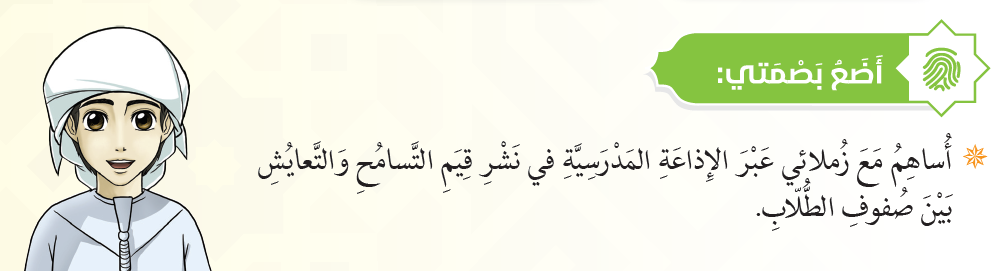 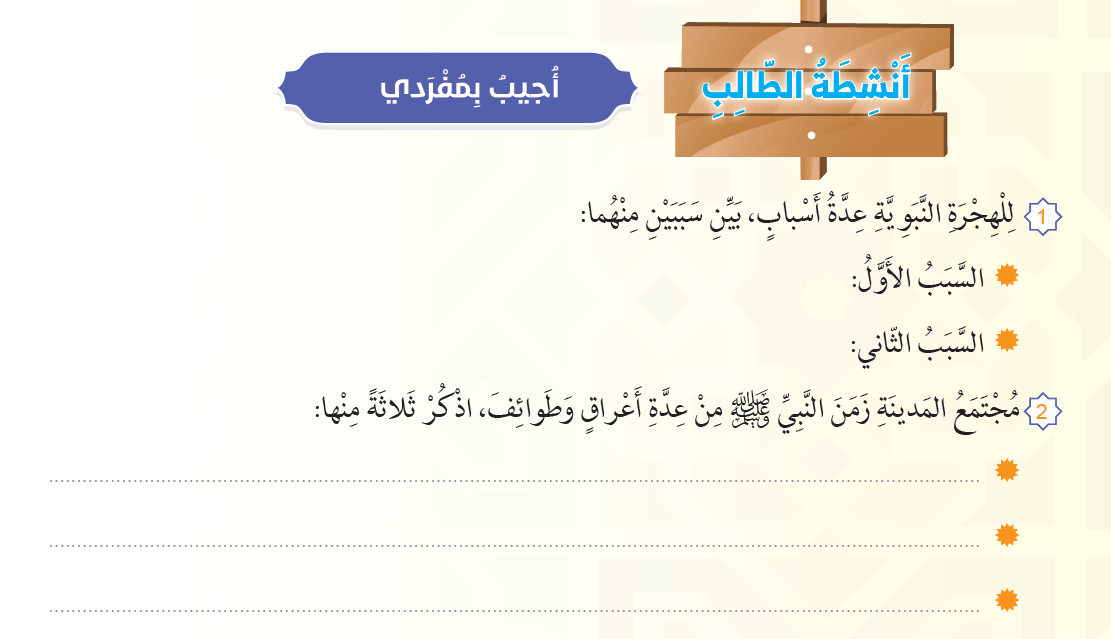 نصرة النبي صلى الله عليه وسلم
تقوية المسلمين ووحدة صفهم
المسلمون
الأوس والخزرج
اليهود والنصارى
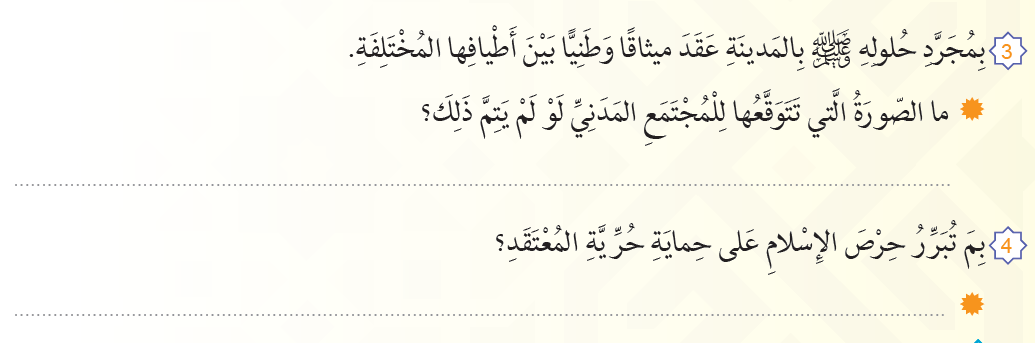 انقسام – اختلاف – تقاتل – ضياع مصالح
تمكين الناس من حرية الممارسة الدينية
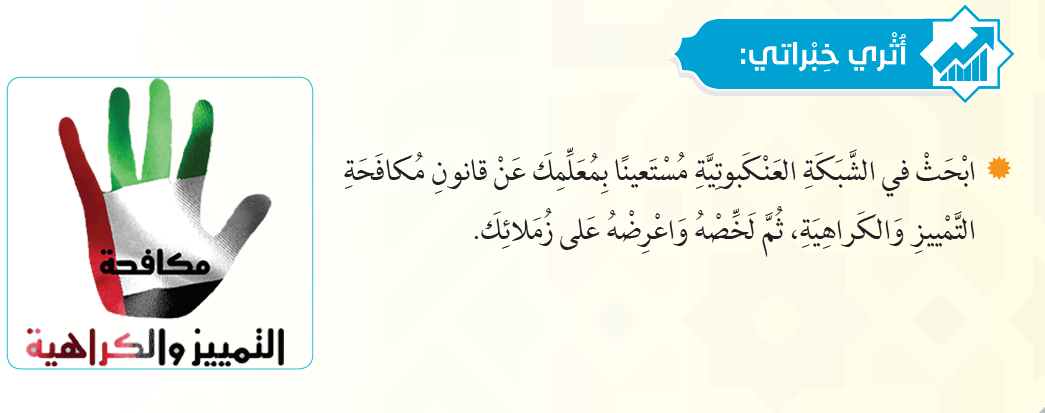 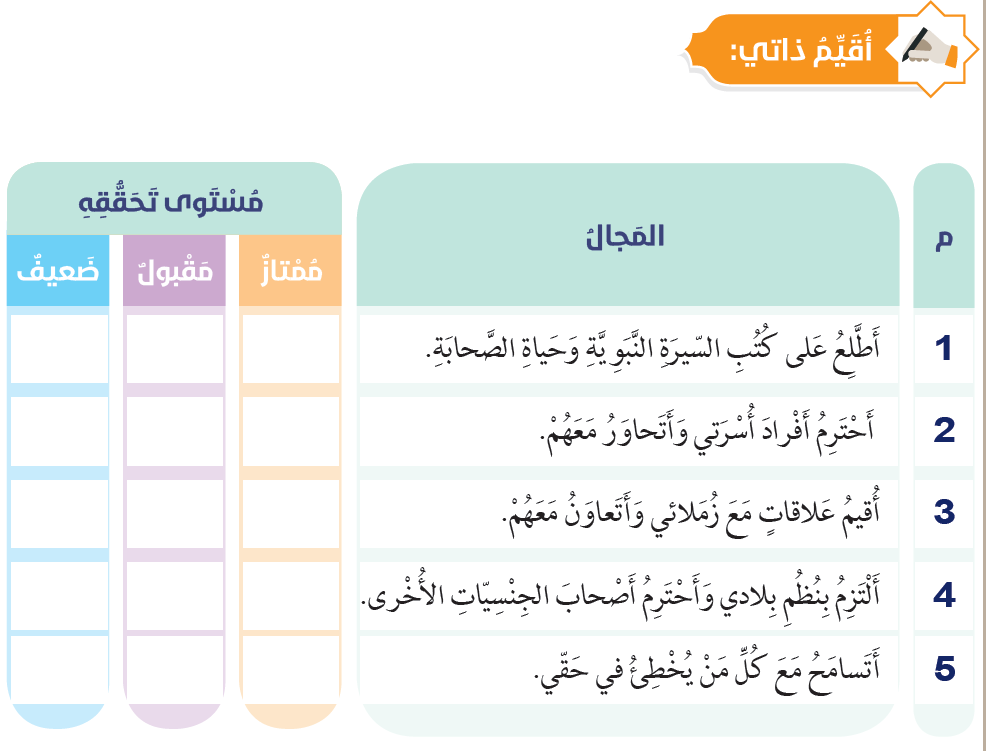